儿童成长通用PPT模板
爱吐泡泡的小螃蟹长大了，他想去找一件工作干干。他来到理发馆，挥动大螯为顾客理发。小螃蟹剪发又快又好，可是电吹风的热气烤得他很难受，嘴里的泡泡都吐不出来了。
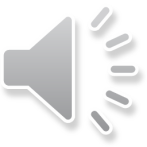 [Speaker Notes: 亮亮图文旗舰店https://liangliangtuwen.tmall.com]
目录
Part 1  在此添加标题
Part 2  在此添加标题
Part 3  在此添加标题
Part 4  在此添加标题
在此添加标题
爱吐泡泡的小螃蟹长大了，他想去找一件工作干干。他来到理发馆，挥动大螯为顾客理发。小螃蟹剪发又快又好，可是电吹风的热气烤得他很难受，嘴里的泡泡都吐不出来了。
Part 1
Part 1  在此添加标题
在此添加标题
爱吐泡泡的小螃蟹长大了，他想去找一件工作干干。他来到理发馆，挥动大螯为顾客理发。小螃蟹剪发又快又好，可是电吹风的热气烤得他很难受，嘴里的泡泡都吐不出来了。
Part 1  在此添加标题
在此添加标题
爱吐泡泡的小螃蟹长大了，他想去找一件工作干干。他来到理发馆，挥动大螯为顾客理发。
在此添加标题
爱吐泡泡的小螃蟹长大了，他想去找一件工作干干。他来到理发馆，挥动大螯为顾客理发。
在此添加标题
爱吐泡泡的小螃蟹长大了，他想去找一件工作干干。他来https://liangliangtuwen.tmall.com到理发馆，挥动大螯为顾客理发。
Part 1  在此添加标题
爱吐泡泡的小螃蟹长大了，他想去找一件工作干干。他来到理发馆，挥动大螯为顾客理发。
爱吐泡泡的小螃蟹长大了，他想去找一件工作干干。他来到理发馆，挥动大螯为顾客理发。
爱吐泡泡的小螃蟹长大了，他想去找一件工作干干。他来到理发馆，挥动大螯为顾客理发。
在此添加标题
爱吐泡泡的小螃蟹长大了，他想去找一件工作干干。他来到理发馆，挥动大螯为顾客理发。小螃蟹剪发又快又好，可是电吹风的热气烤得他很难受，嘴里的泡泡都吐不出来了。
Part 2
Part 2  在此添加标题
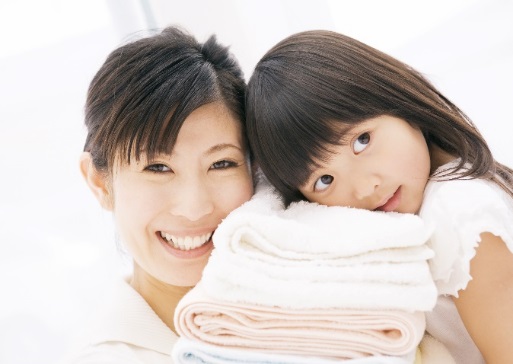 在此添加标题
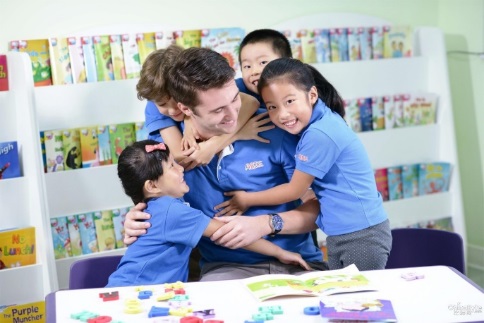 爱吐泡泡的小螃蟹长大了，他想去找一件工作干干。他来到理发馆，挥动大螯为顾客理发。小螃蟹剪发又快又好，可是电吹风的热气烤得他很难受，嘴里的泡泡都吐不出来了。
家长积极配合
老师倾情教育
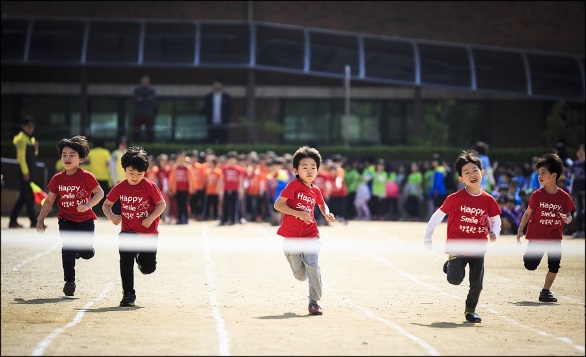 孩子健康成长
Part 2  在此添加标题
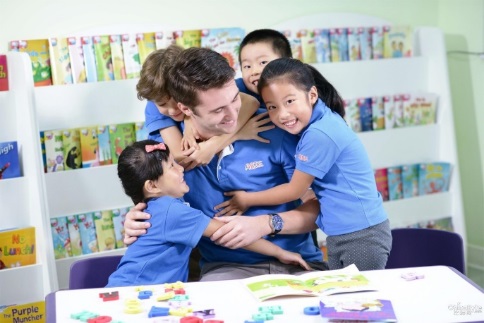 在此添加标题
爱吐泡泡的小螃蟹长大了，他想去找一件工作干干。他来到理发馆，挥动大螯为顾客理发。小螃蟹剪发又快又好，可是电吹风的热气烤得他很难受，嘴里的泡泡都吐不出来了。
老师倾情教育
Part 2  在此添加标题
在此添加标题
爱吐泡泡的小螃蟹长大了，他想去找一件工作干干。他来到理发馆，挥动大螯为顾客理发。小螃蟹剪发又快又好，可是电吹风的热气烤得他很难受，嘴里的泡泡都吐不出来了。
在此添加标题
爱吐泡泡的小螃蟹长大了，他想去找一件工作干干。他来到理发馆，挥动大螯为顾客理发。小螃蟹剪发又快又好，可是电吹风的热气烤得他很难受，嘴里的泡泡都吐不出来了。
在此添加标题
爱吐泡泡的小螃蟹长大了，他想去找一件工作干干。他来到理发馆，挥动大螯为顾客理发。小螃蟹剪发又快又好，可是电吹风的热气烤得他很难受，嘴里的泡泡都吐不出来了。
Part 3
Part 3  在此添加标题
在此添加标题
在此添加标题
爱吐泡泡的小螃蟹长大了，他想去找一件工作干干。他来到理发馆，挥动大螯为顾客理发。
爱吐泡泡的小螃蟹长大了，他想去找一件工作干干。他来到理发馆，挥动大螯为顾客理发。
在此添加标题
爱吐泡泡的小螃蟹长大了，他想去找一件工作干干。他来到理发馆，挥动大螯为顾客理发。
Part 3  在此添加标题
爱吐泡泡的小螃蟹长大了，他想去找一件工作干干。他来到理发馆，挥动大螯为顾客理发。
爱吐泡泡的小螃蟹长大了，他想去找一件工作干干。他来到理发馆，挥动大螯为顾客理发。
Part 3  在此添加标题
爱吐泡泡的小螃蟹长大了，他想去找一件工作干干。他来到理发馆，挥动大螯为顾客理发。
爱吐泡泡的小螃蟹长大了，他想去找一件工作干干。他来到理发馆，挥动大螯为顾客理发。
爱吐泡泡的小螃蟹长大了，他想去找一件工作干干。他来到理发馆，挥动大螯为顾客理发。
爱吐泡泡的小螃蟹长大了，他想去找一件工作干干。他来到理发馆，挥动大螯为顾客理发。
在此添加标题
爱吐泡泡的小螃蟹长大了，他想去找一件工作干干。他来到理发馆，挥动大螯为顾客理发。小螃蟹剪发又快又好，可是电吹风的热气烤得他很难受，嘴里的泡泡都吐不出来了。
Part 4
Part 4  在此添加标题
爱吐泡泡的小螃蟹长大了，他想去找一件工作干干。他来到理发馆，挥动大螯为顾客理发。小螃蟹剪发又快又好，可是电吹风的热气烤得他很难受，嘴里的泡泡都吐不出来了。com
Part 4  在此添加标题
在此添加标题
爱吐泡泡的小螃蟹长大了，他想去找一件工作干干。他来到理发馆，挥动大螯为顾客理发。
在此添加标题
爱吐泡泡的小螃蟹长大了，他想去找一件工作干干。他来到理发馆，挥动大螯为顾客理发。
在此添加标题
爱吐泡泡的小螃蟹长大了，他想去找一件工作干干。他来到理发馆，挥动大螯为顾客理发。
Part 4  在此添加标题
在此添加标题
在此添加标题
在此添加标题
在此添加标题
爱吐泡泡的小螃蟹长大了，他想去找一件工作干干。他来到理发馆，挥动大螯为顾客理发。
爱吐泡泡的小螃蟹长大了，他想去找一件工作干干。他来到理发馆，挥动大螯为顾客理发。
爱吐泡泡的小螃蟹长大了，他想去找一件工作干干。他来到理发馆，挥动大螯为顾客理发。
爱吐泡泡的小螃蟹长大了，他想去找一件工作干干。他来到理发馆，挥动大螯为顾客理发。
谢谢大家的观看